Jet/MET/Calo expert on-call
Ricardo Gonçalo (LIP)

Weeks of 15 to 21 May

MET and Jet Trigger Meetings – 21 and 23 May 2018
Two-week summary:
Express stream:
Reprocessings:


Physics BULK:
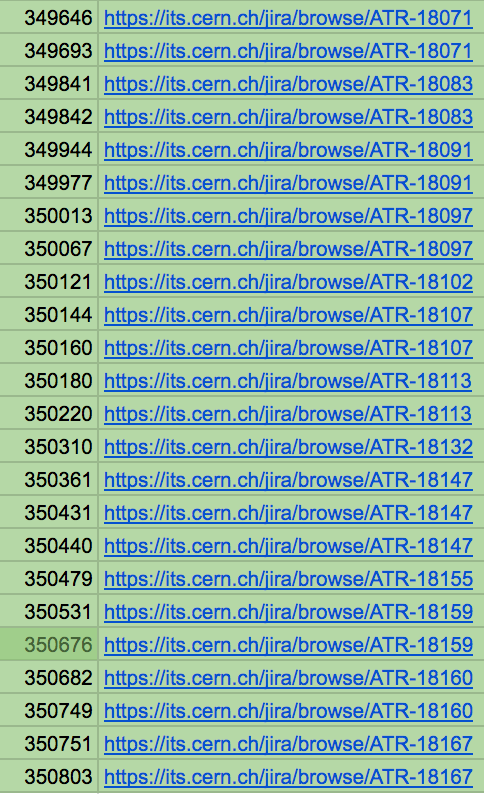 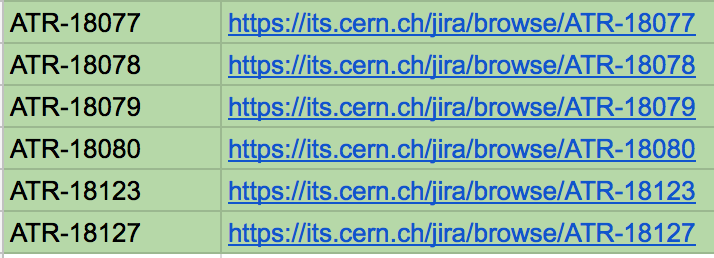 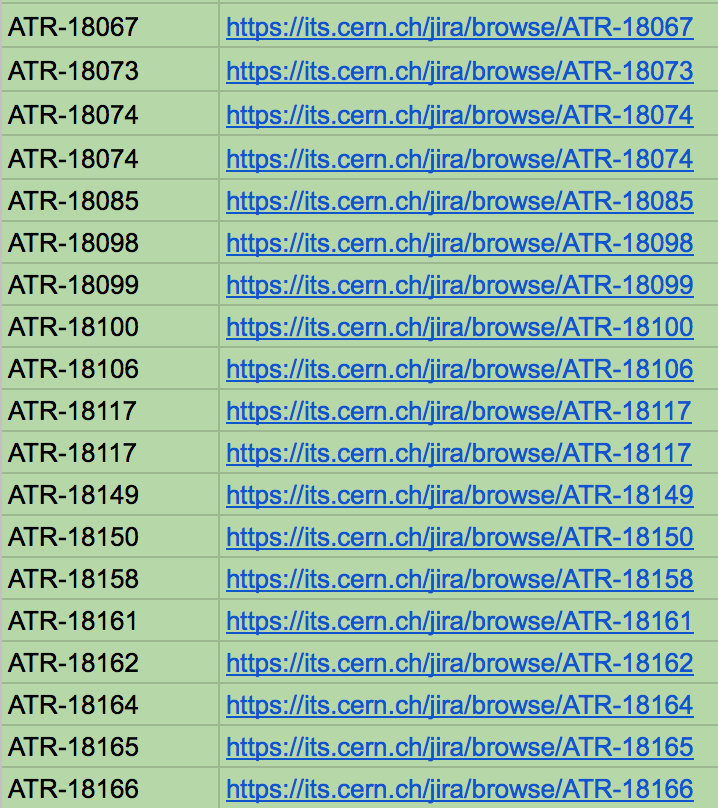 23/05/18
MET/Jet Trigger Meeting
2
J35 Efficiency Mystery
j35 efficiency looks weird – e.g. run 349693, express_express
L1_RD0_FILLED -> HLT_j35 – prescales: 20-50k (L1) and 15 (j35)
(TProfile in HLT/TRJET/SHIFTER/HLT/j35/j35_EffPt@Shifter)
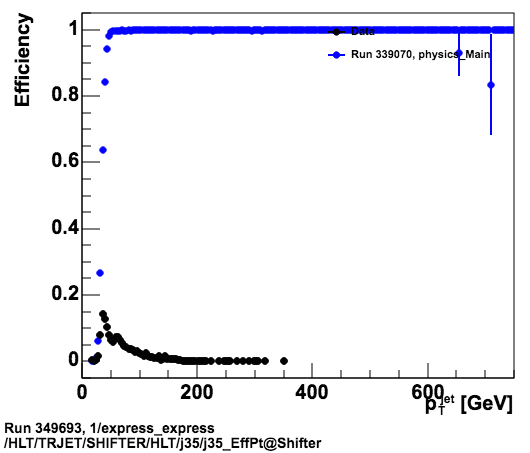 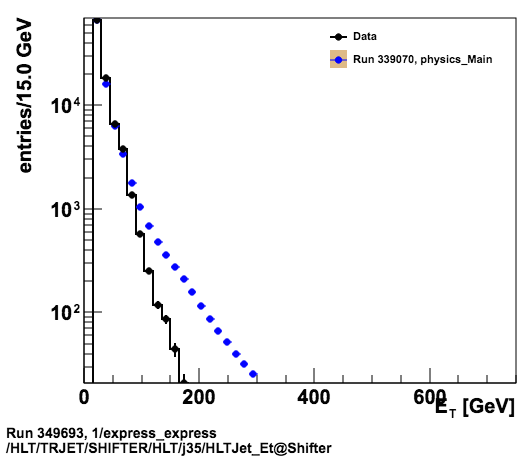 23/05/18
Jet Trigger Meeting
3
j35 Mystery - investigation
Checked monitoring code here: https://gitlab.cern.ch/atlas/athena/blob/master/Trigger/TrigMonitoring/TrigJetMonitoring/src/HLTJetMonTool.cxx Around line 2594: 

// fill num HLT eff
if(m_doHLTTrigEff) {
    if (isLeadingJet(jet,jetcoll,EtaLowThres,EtaHighThres,NJet)){ //OF leading jet in the same eta region
         if(getTDT()->isPassed(Form("HLT_%s",chainName.c_str()))) {
	    if((p = profile(Form("%s_EffPt",chainName.c_str()))))  p->Fill(jet->pt()/CLHEP::GeV,1.0,1.0); 
          } if (! getTDT()->isPassed(Form("HLT_%s",chainName.c_str()))){
		  if((p = profile(Form("%s_EffPt",chainName.c_str()))))  p->Fill(jet->pt()/CLHEP::GeV,0.0,1.0);

Checked prescales: https://atlas-trigconf.cern.ch/run2/smkey/2695/l1key/20513/hltkey/15168/ 

Also looked at other efficiency plots for other chains 
All seems normal: prescales give flat efficiency reduction
23/05/18
Jet Trigger Meeting
4
j35 Efficiency
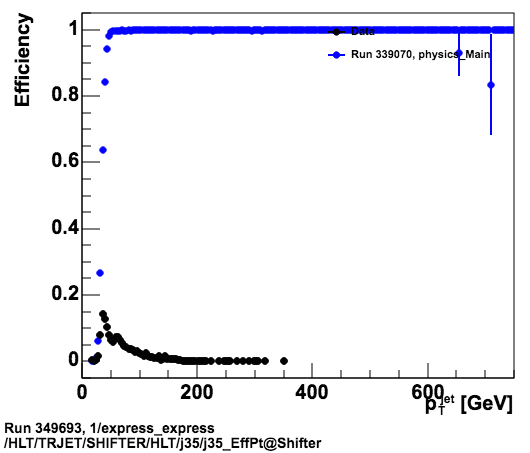 Unlike high-pT jet chains, j35 is seeded from  RD0_FILLED 

Low-energy jet response sculpts efficiency
Run 349693, 1/express_express
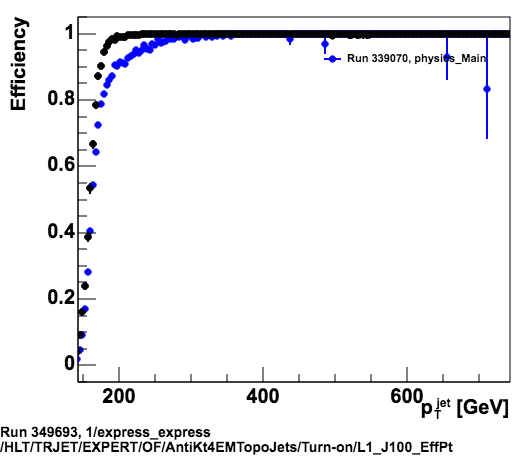 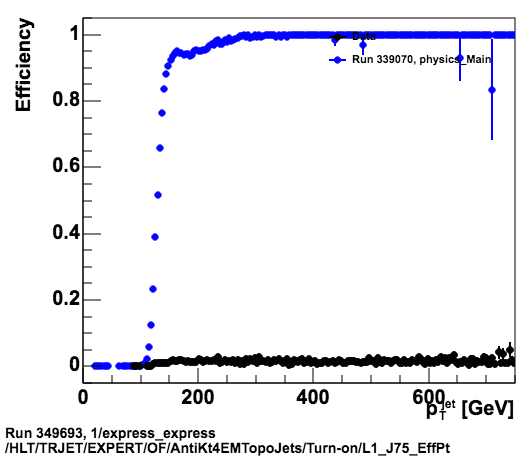 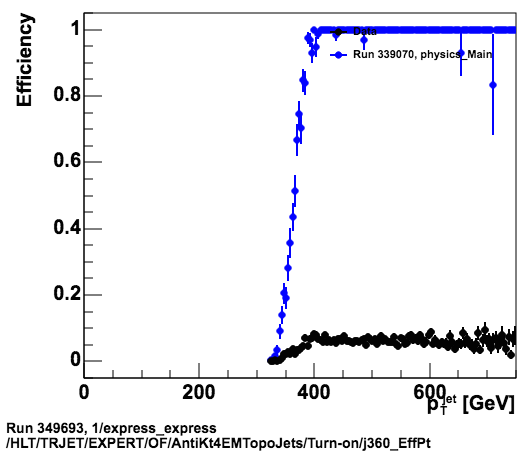 Constant factor from prescale
Constant factor from prescale
L1_J100
L1_J75
j360
23/05/18
Jet Trigger Meeting
5
Bump in SumET
E.g.:https://atlasdqm.cern.ch/webdisplay/tier0/1/express_express/run_349693/run/HLT/TRMET/Shifter/HLT/SignalEl/HLT_SumEt
Visible in SignalEl and primary  algorithm (left) but not in SignalMu (right)
Not present in BULK
Conclusion: feature of Express stream menu
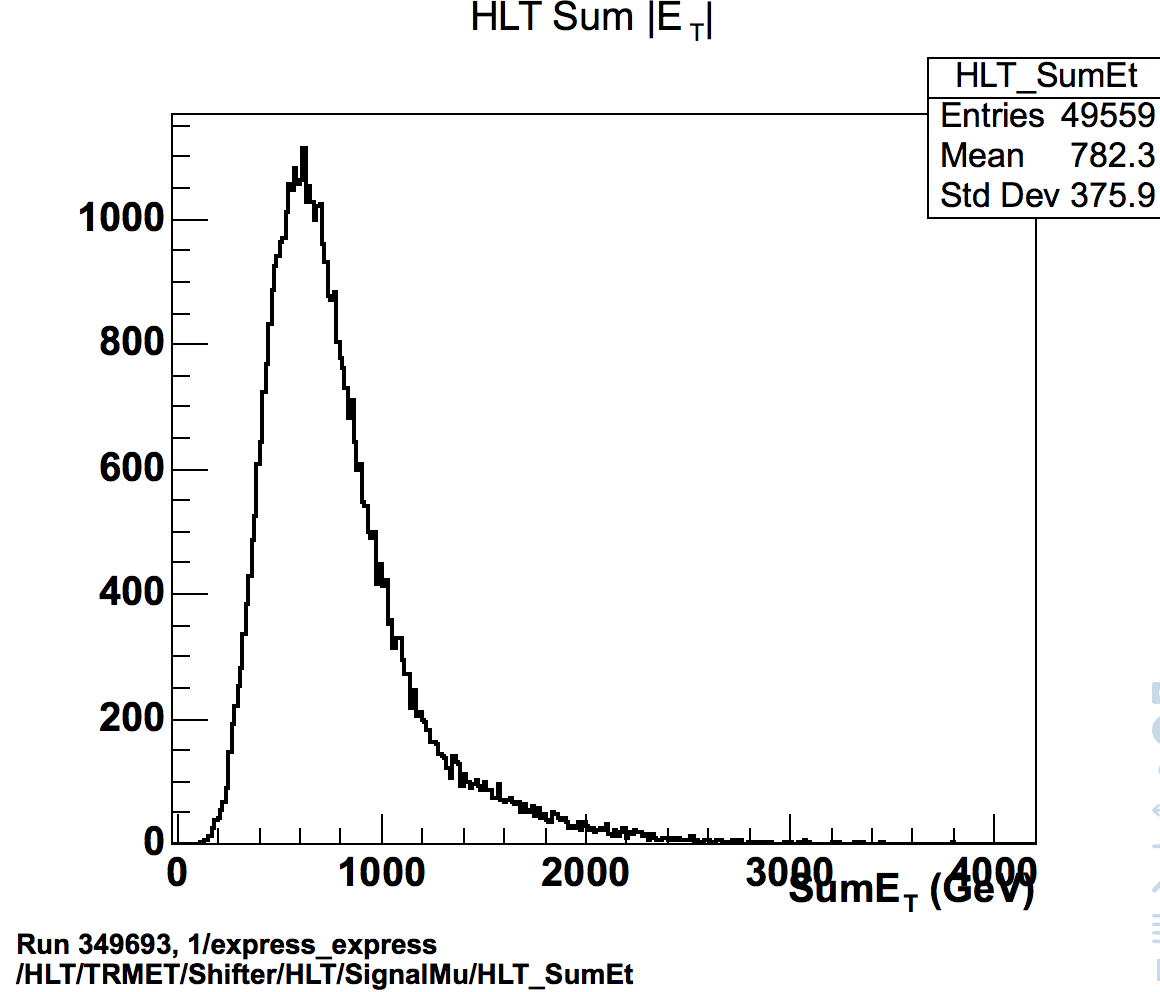 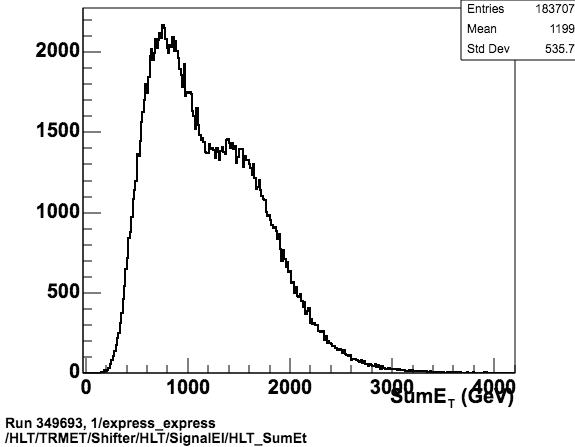 23/05/18
Jet Trigger Meeting
6
Mystery calo spike
Spike in TrigEMClusters at 
eta ~ 0; phi ~ -2

Turns out was due to L1Calo miscalibration (gain turned from 1 to 1.929) see: https://its.cern.ch/jira/browse/ATLASDQ-562

Affected runs  349646, 349693, 349841, 349842, 349944, 349977, 350013, 350067, 350121, 350144, 350160, 350184
Corrected in  run 350220
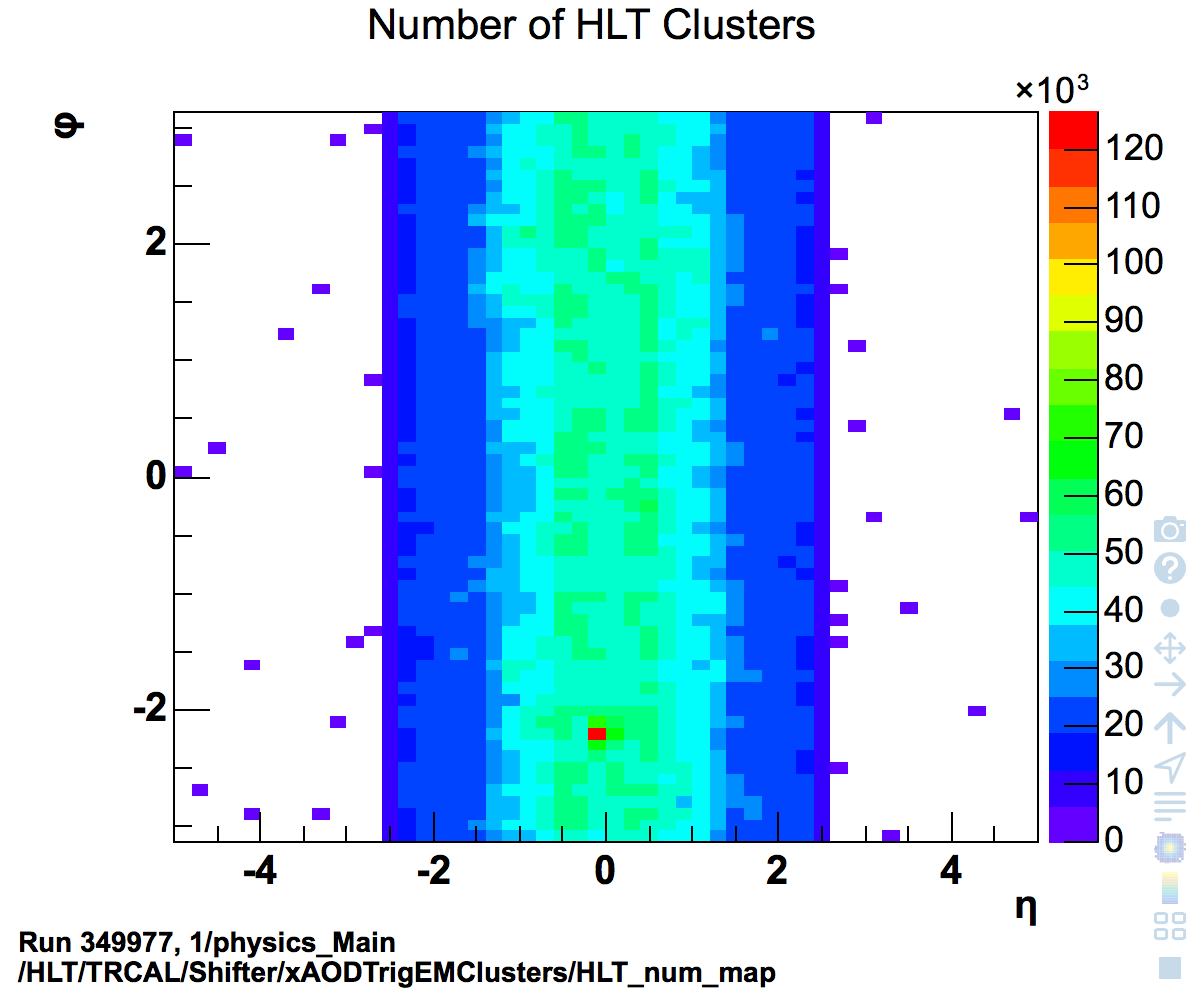 23/05/18
Jet Trigger Meeting
7
MET Phi Hotspot
MET spike appeared to be correlated with EM cluster hotspot: phi ~ -2 + 3.14 ~ 1.14  turns out to appear in different set of runs
Turns out to be already in L1 MET (thanks Kenji!)
Runs affected: 350013, 350144, 350184, 350310, 350361, 350431
Set defect MET phi spike tolerable
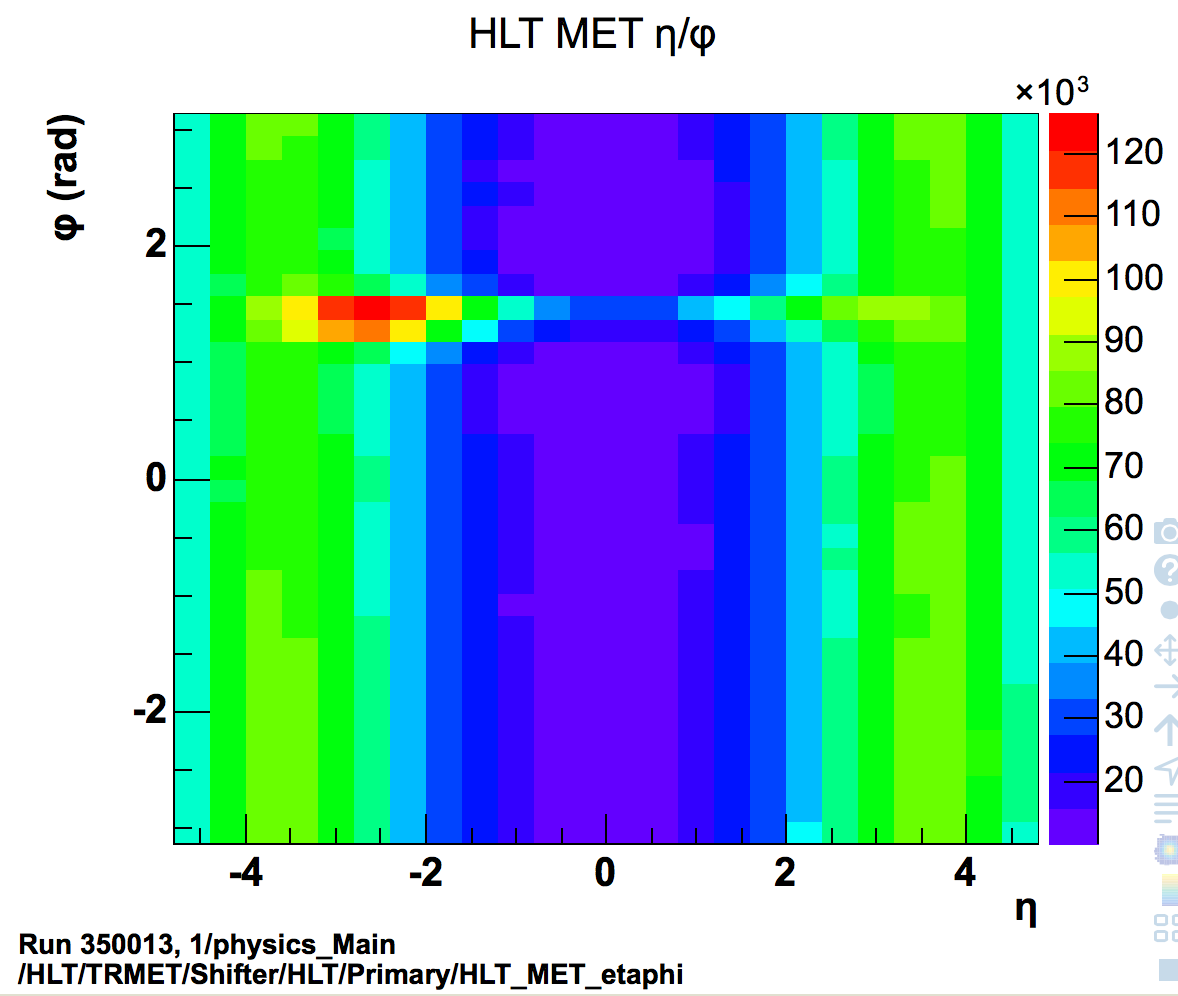 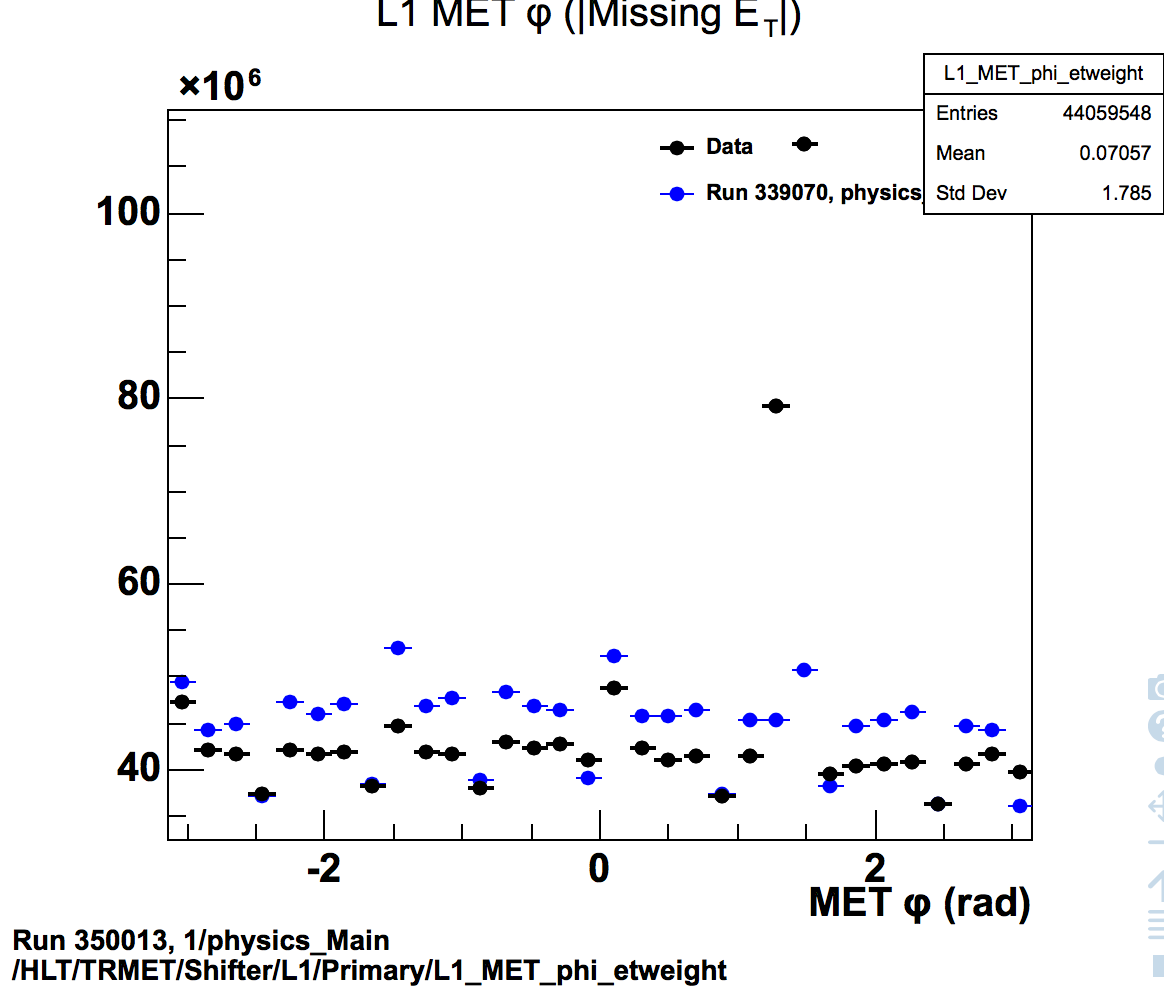 23/05/18
Jet Trigger Meeting
8
TileCal Hole
Visible in jet and HLCalo

Runs affected: 350310, 350440, 350361, 350431, 350682, 350749, etc

Hard to see in Express stream: only in L1_J100 from run 350479 (thanks Ren-Jie!)

Set defect TRIG_HLT_ CAL_Tile_SourceMinor
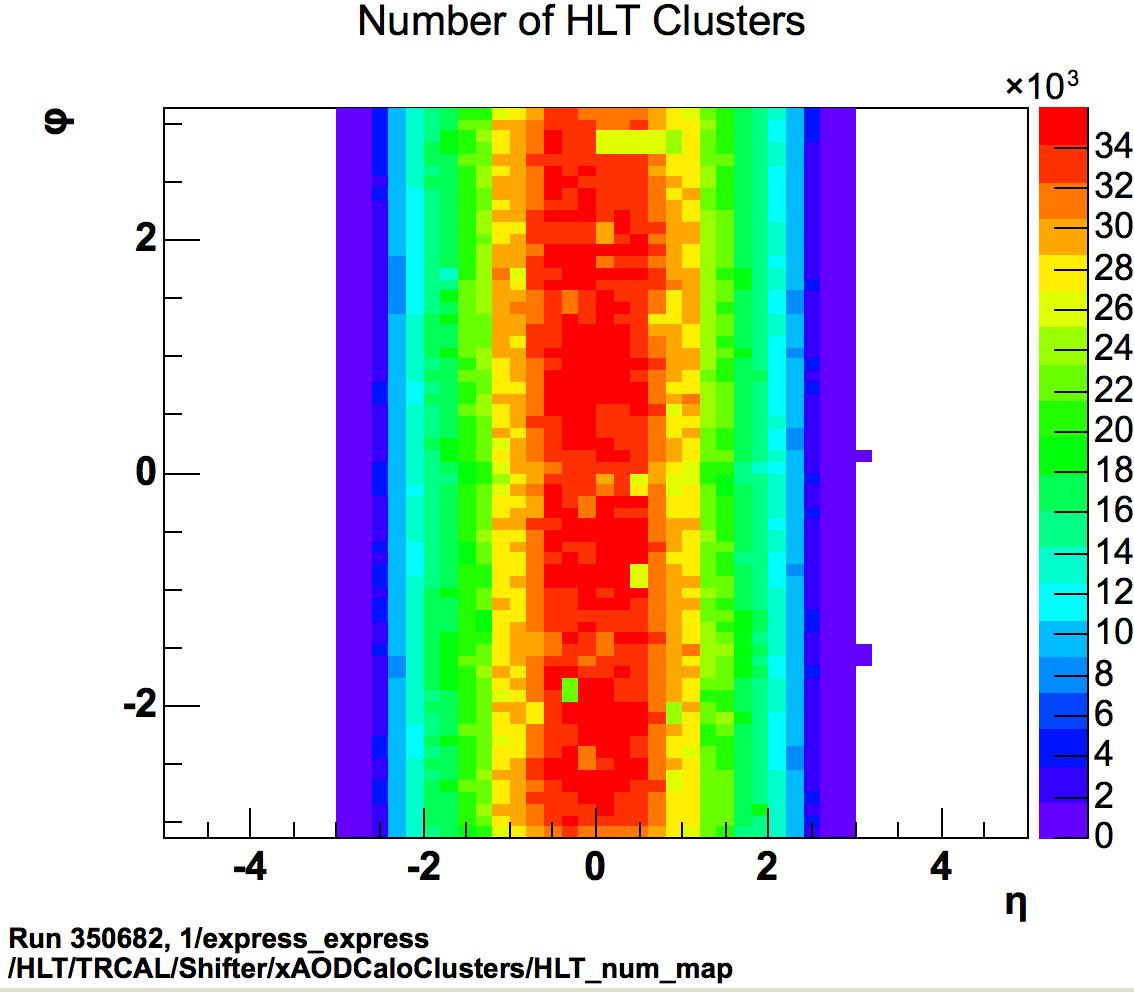 23/05/18
Jet Trigger Meeting
9
Backup
23/05/18
Jet Trigger Meeting
10
Mystery calo spike Nr.1
Mystery Jet spike appeared online at Eta = 2.2, phi=-2
Affected runs 377981, 377982 
Not seen in offline plots
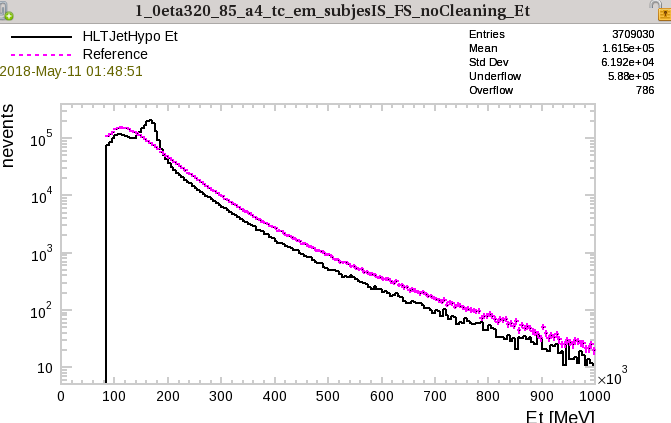 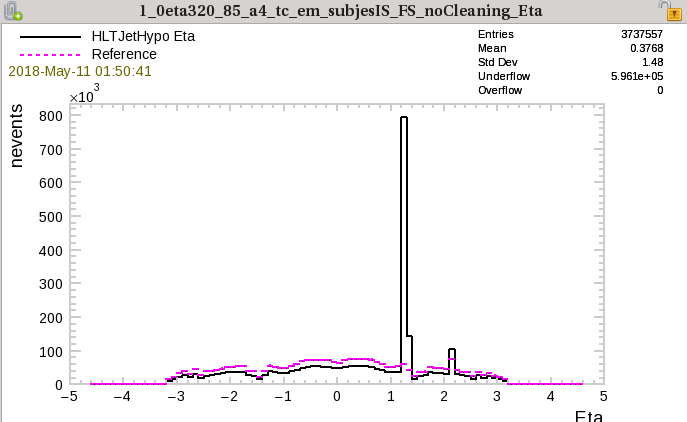 23/05/18
Jet Trigger Meeting
11